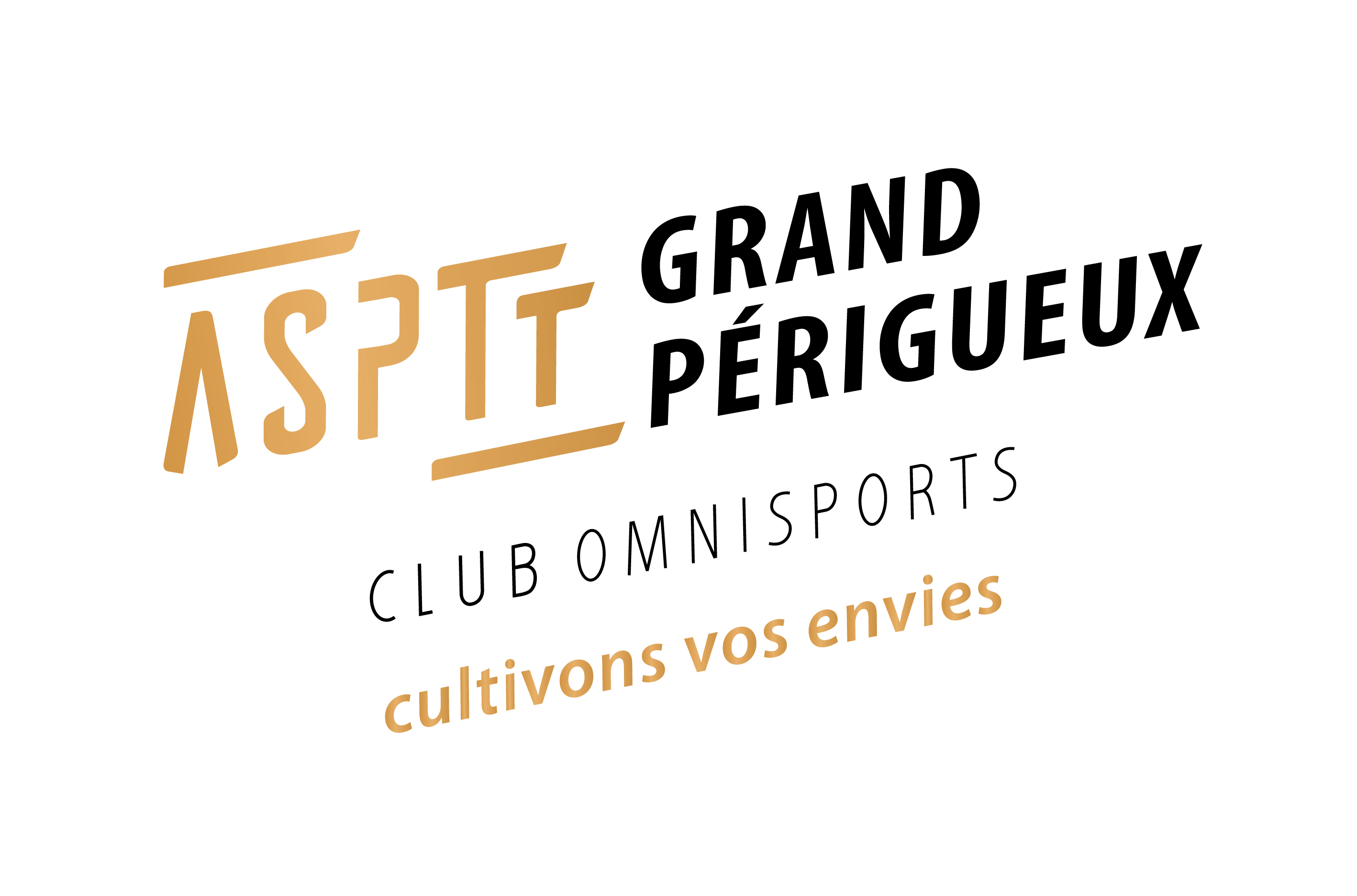 PROJET CLUB
ASPTT GRAND PERIGUEUX
2019 - 2021
Au 30 juin 2018, l’ASPTT GRAND PERIGUEUX c’est :
829 licences annuelles,
499 adhérents loisirs (60%),
330 adhérents compétitions (40%),
40% licenciées féminines,
28,5% licenciés de – de 18 ans,
13 activités.
Le Projet Club ASPTT GRAND PERIGUEUX 2019 - 2021
« Il n'est pas de vent favorable pour celui qui ne sait où il va »

Sénèque
Le projet club ASPTT GRAND PERIGUEUX 2019 – 2021 a pour objectifs:
1. D’intégrer le handicap au sein des activités : Pour proposer au moins une activité pour les personnes en situation de handicap et organiser des actions événementielles pour promouvoir leurs accueils et rentrer dans une démarche du Label Solidarité Handicap de la FSASPTT,

2. De mettre en œuvre l’offre d’inclusion d’enfants autistes: Pour donner à un enfant autiste le droit de faire du sport au sein de l’ASPTT GRAND PERIGUEUX,

3. D’accompagner les politiques sportives des collectivités territoriales : Pour adapter l’offre sportive aux politiques locales et mettre en œuvre au sein du club le Label Solidarité Quartiers Prioritaires de la FSASPTT,

4. De développer l’offre Label KIDISPORT: Pour contribuer à l’éveil sportif et au développement de l’enfant, lui donner le goût de la pratique sportive pour faire le lien avec des activités Unisport et/ou vers une pratique Loisirs Omnisports,

5. De proposer des  activités de bien-être à destination des entreprises pour proposer aux salariés une activité physique ou un moment de relaxation,

6. De proposer des  activités de bien-être pour toutes les personnes qui recherchent un moment de détente, une satisfaction des besoins corporels et une meilleure estime de soi,

7. D’être un club référent dans le professionnalisme de ses éducateurs au profit de ses adhérents.
1. Intégrer le handicap au sein des activités des sections du club
Le club se doit de développer une politique sportive favorisant l’intégration des personnes handicapées: 

Pour contribuer à ce que le sport soit un outil de promotion individuelle, d’intégration sociale et professionnelle des personnes en situation de handicap,

Pour contribuer à ce que le club apporte par la pratique sportive une source d’épanouissement efficace aux personnes en situation de handicap.
2. Mettre en œuvre l’offre d’inclusion d’enfants autistes
Portée par des valeurs sociales et sociétales, l’ASPTT GRAND PERIGUEUX souhaite qu’une injustice soit réparée : les enfants autistes sont comme les autres dans la pratique du sport,

l’ASPTT GRAND PERIGUEUX s’engage pour qu’un enfant autiste puisse pratiquer une activité sportive au sein du club,
3. Accompagner les politiques sportives des collectivités territoriales
Etablir un cadre de confiance avec les collectivités pour encourager et consolider les activités sportives proposées localement,
Contribuer à l’émancipation des habitants dans les territoires fragiles et à l’accompagnement des parcours de vie des jeunes,
Contribuer à revaloriser certains quartiers,
Contribuer à garantir les mêmes droits aux habitants pour permettre aux individus d’être en situation d’égalité et de permettre à tous l’inclusion par la pratique sportive,  
Favoriser l’émancipation pour agir en matière d’éducation et de sport et donner à chacun, dès le plus jeune âge, les mêmes chances de réussite et la possibilité de confiance en soi.
4. Développer l’offre  KIDISPORT
Développer l’engagement personnel des jeunes dans différentes activités sportives, 
Donner goût à la pratique sportive,
Faire découvrir différentes activités sportives,
Contribuer au développement et à l’épanouissement personnel des jeunes par la pratique sportive,
5. Proposer des  activités de bien-être à destination des salariés des entreprises
Accompagner les entreprises dans leurs démarches Responsables et Sociétales pour prévenir les problèmes de santés de leurs salariés,
Proposer aux salariés de ces entreprises activités physiques et moments de relaxation,
Promouvoir les bienfaits du sport par une incitation à la pratique sportive et la découverte de nouvelles activités,
Permettre de véhiculer les valeurs sportives et sociétales du club.
6. Proposer des  activités de bien-être à destination des adhérents
Proposer des activités de bien-être pour toutes les personnes qui recherchent un moment de détente, une satisfaction des besoins corporels et une meilleure estime de soi,
Répondre aux besoins de la société (augmentation du stress, suractivité professionnelle…etc.),
Proposer une offre structurée et cohérente, spécifique sur le bien-être, qui se différencie des autres acteurs sportifs.